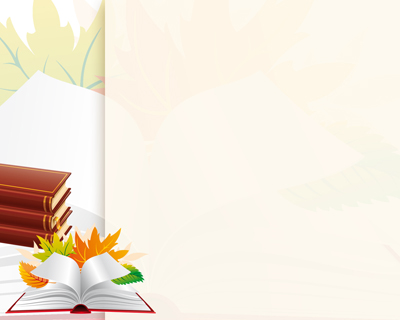 Бібліотека – виховний простір навчального закладу
Бібліотека – це той храм, де завжди народжується і зберігається духовність 

В. Сухомлинський
Манженко Інна Володимирівна
бібліотекар Рівнянської ЗШ № 7
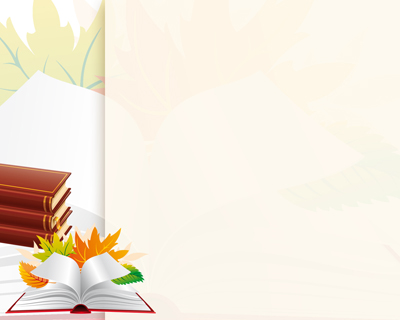 Місце  бібліотеки у створенні необхідних умов для розвитку  школяра: допомогти педагогам, учням і батькам у формуванні творчої, соціально активної особистості
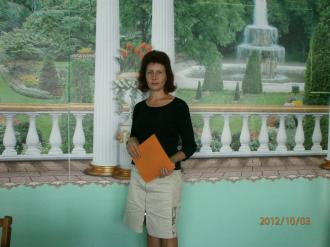 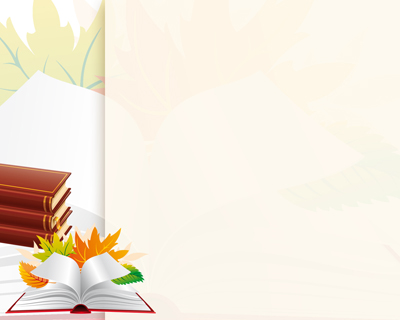 Бібліотека в школі  -  це живий організм, де поряд із важкою інтелектуальною працею уживається цікаве дозвілля
Центр соціально-культурного розвитку дітей і дорослих
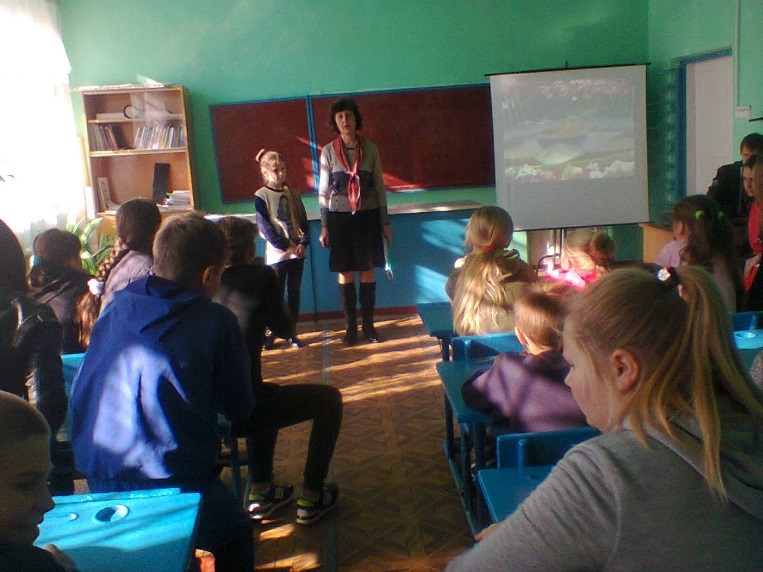 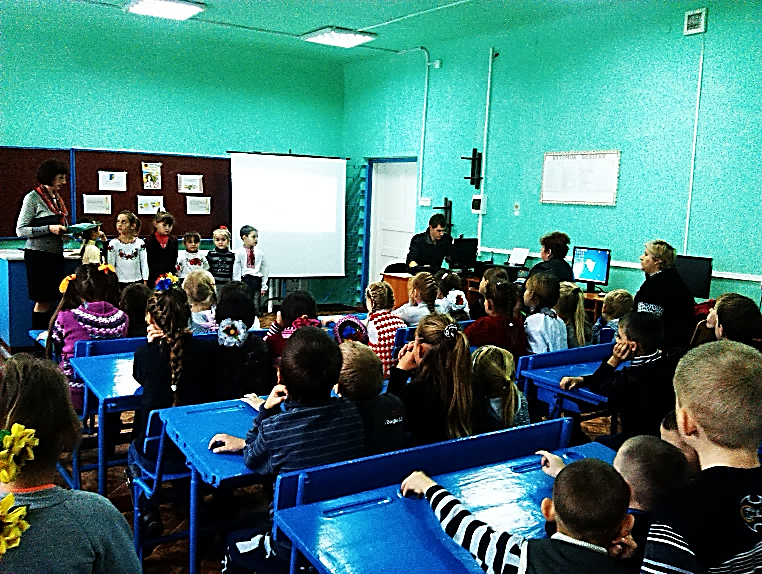 Інформаційно – методичний центр
База навчання
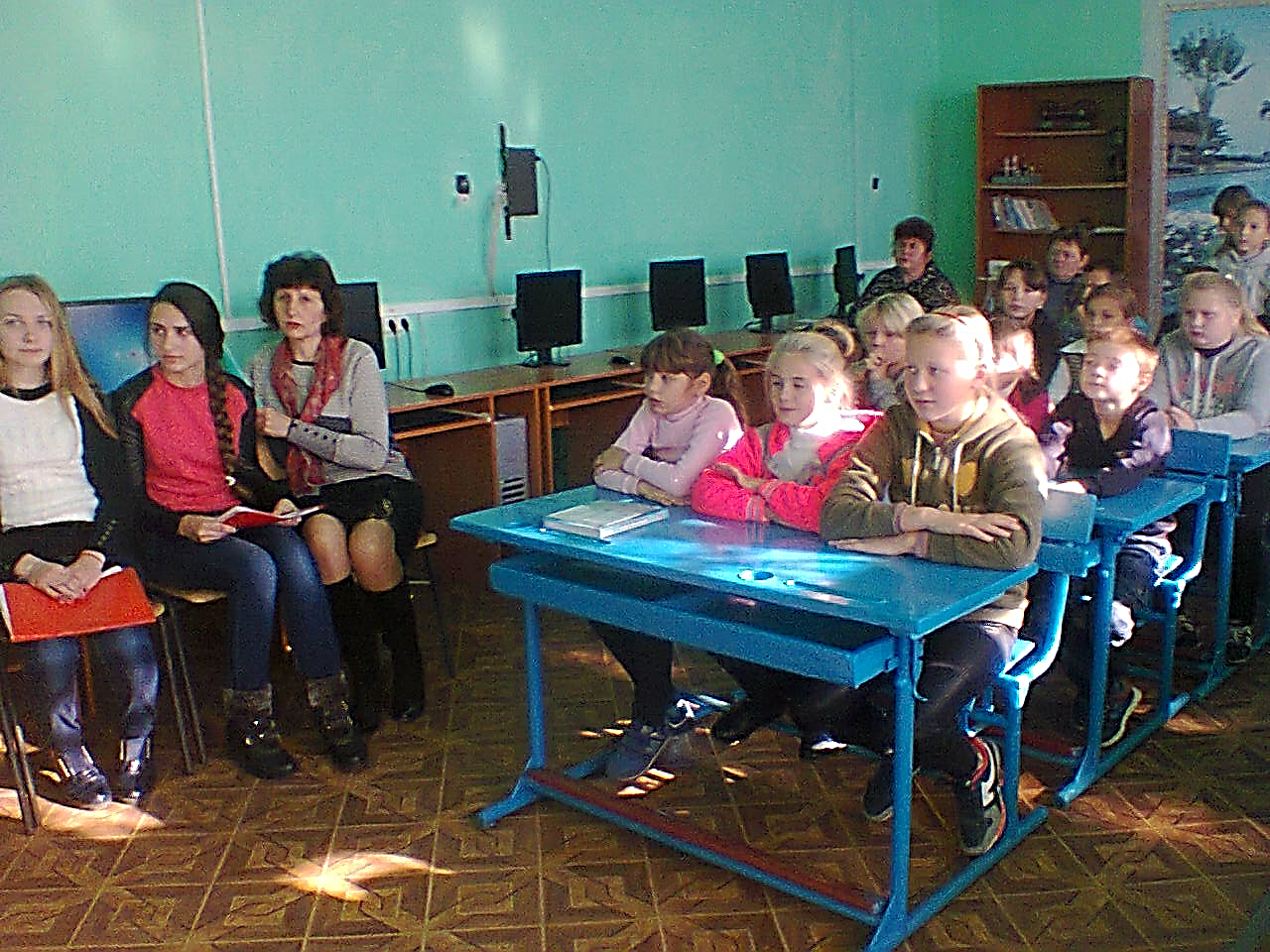 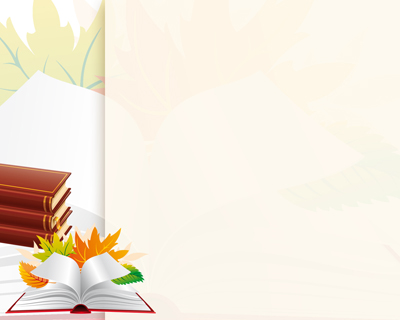 ОСНОВНІ НАПРЯМИ РОБОТИ БІБЛІОТЕКИ
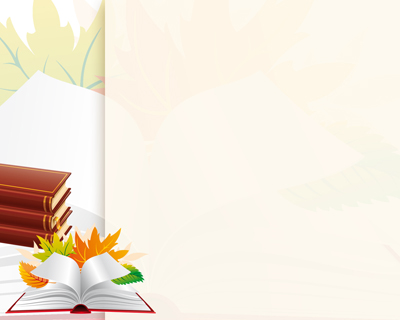 БІБЛІОТЕКА ПЕРЕДБАЧАЄ НАДАННЯ ПОСЛУГ ЧЕРЕЗ:
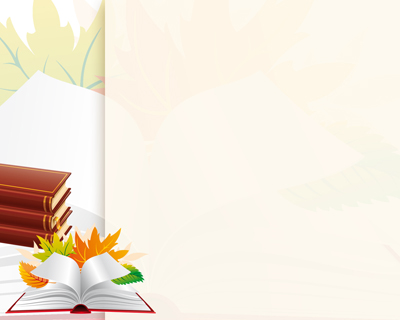 До кожної категорії читачів 
( учителів, учнів, батьків ) бібліотека ставить завдання, які вирішує  через різноманітні форми роботи
Книжки збирають перлини 
людської думки
 і передають їх нащадкам
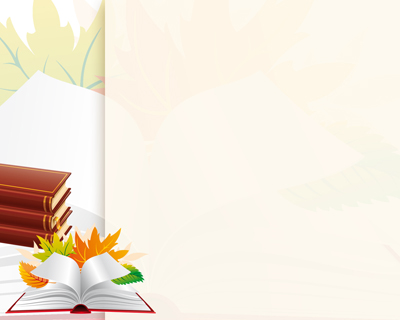 КАТЕГОРІЯ ЧИТАЧІВ: УЧИТЕЛІ
ЗАВДАННЯ: пропаганда книги і методичних систем роботи з нею
ФОРМИ РОБОТИ:
  огляд літературних новин
  бібліотечні уроки
  книжкові виставки
  навчально-ділова гра
  предметні тижні
педагогічні роздуми
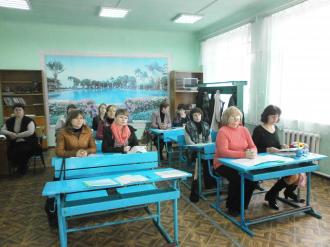 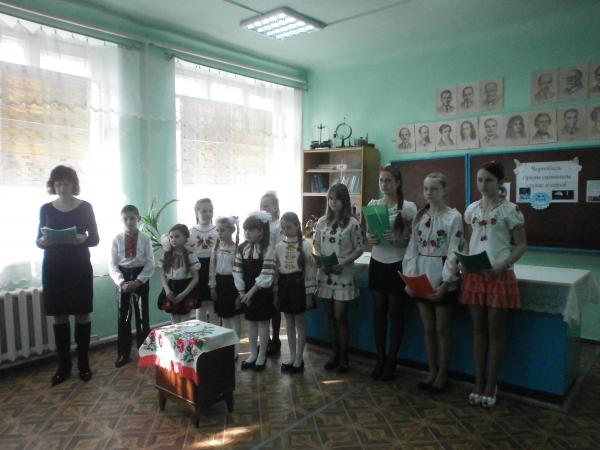 Хто вчиться змолоду,
 не знає на старість голоду
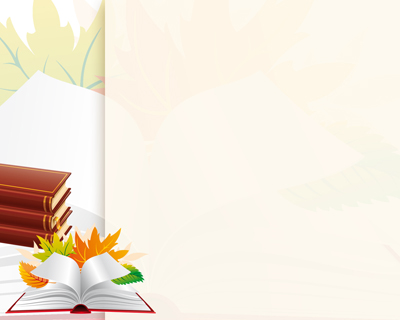 КАТЕГОРІЯ ЧИТАЧІВ:       УЧНІ
ЗАВДАННЯ: формування інформаційної культури, основ незалежного користувача бібліотеки, який упевнено працює з різноманітними джерелами інформації
ФОРМИ РОБОТИ:
 тиждень дитячої та юнацької книги
 ігри, конкурси, турніри
 літературні вікторини
 екскурсії, театралізації
 творчі зустрічі з поетами
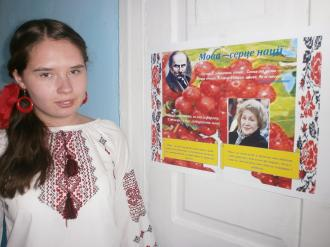 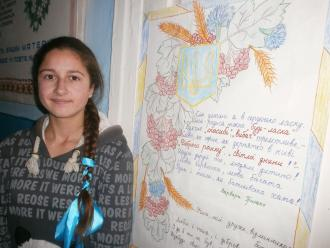 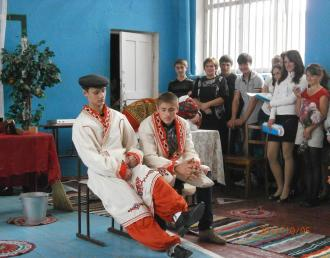 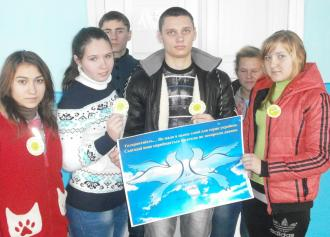 Золото добувають
 із землі, а знання - з книжок
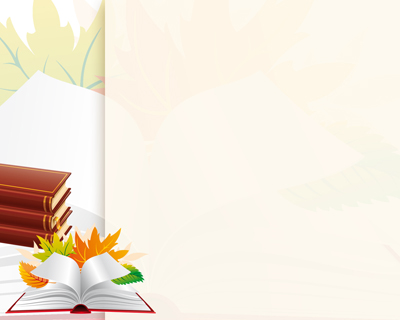 КАТЕГОРІЯ ЧИТАЧІВ:   БАТЬКИ
Завдання:
ФОРМИ РОБОТИ:
 бесіди, лекції
 круглий стіл “ Родина і бібліотека школи “
 виставки, тематичні полиці
 огляд літератури
 практичні заняття “ Як відремонтувати книгу “
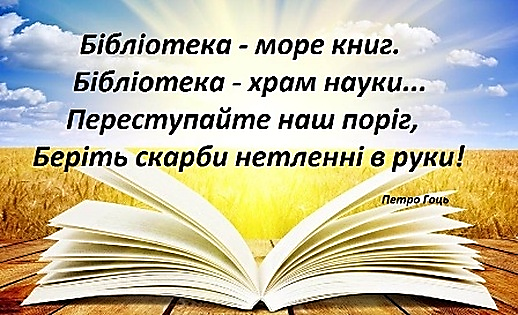 Дім без книги 
- день без сонця
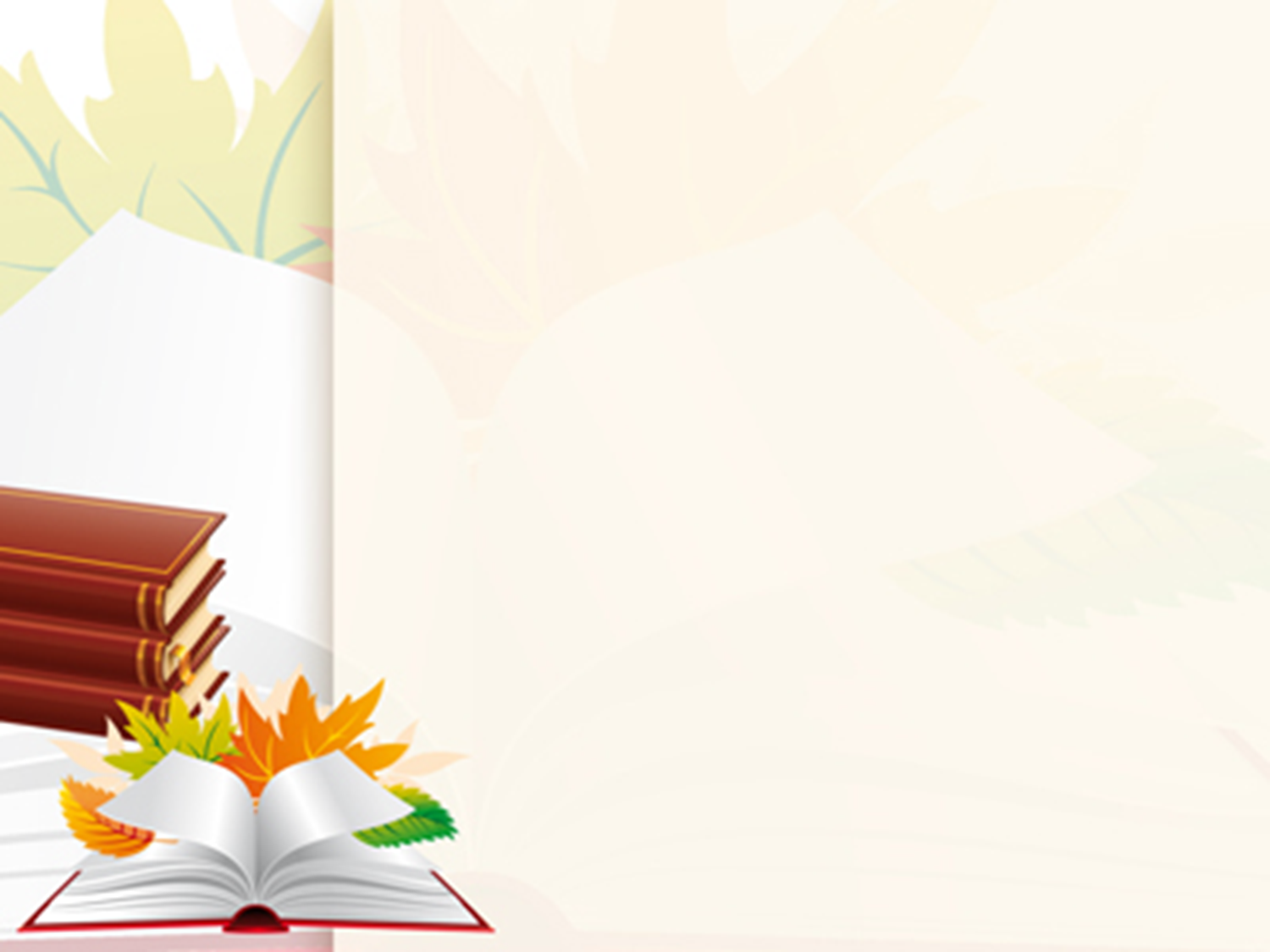 Результативність роботи
Підвищуються читацькі інтереси
Розвиваються творчі здібності, упевненість у власних силах
Розвивається вміння орієнтуватися в бібліотечному фонді і нових надходженнях
Виробляється уявлення про життєву позицію